LABORATORY MANAGEMENT
Supplemental materials for Good Laboratory Management Training Manual for Trainers
Prepared by Richard Fethiere, University of Florida
FEED THE FUTURE INNOVATION LAB FOR LIVESTOCK SYSTEMS
Background
Learning outcomes from training 
 Promote your lab
 Lab mission
LEARNING OUTCOMES FROM TRAINING
Promote: 
Good lab practices
Quality and validity of test data
Final report and archives
Help scientists obtain results that are
LEARNING OUTCOMES FROM TRAINING
Promote conditions in which analyses are:
Promote conditions in which lab functions:
PROMOTE YOUR LAB
LAB MISSION
For laboratories whose mission it is to serve large geographical areas and/or those who want to be a center of reference for scientists, researchers, and students it is important to have a clear mission statement
EXAMPLE: FESL/IFAS
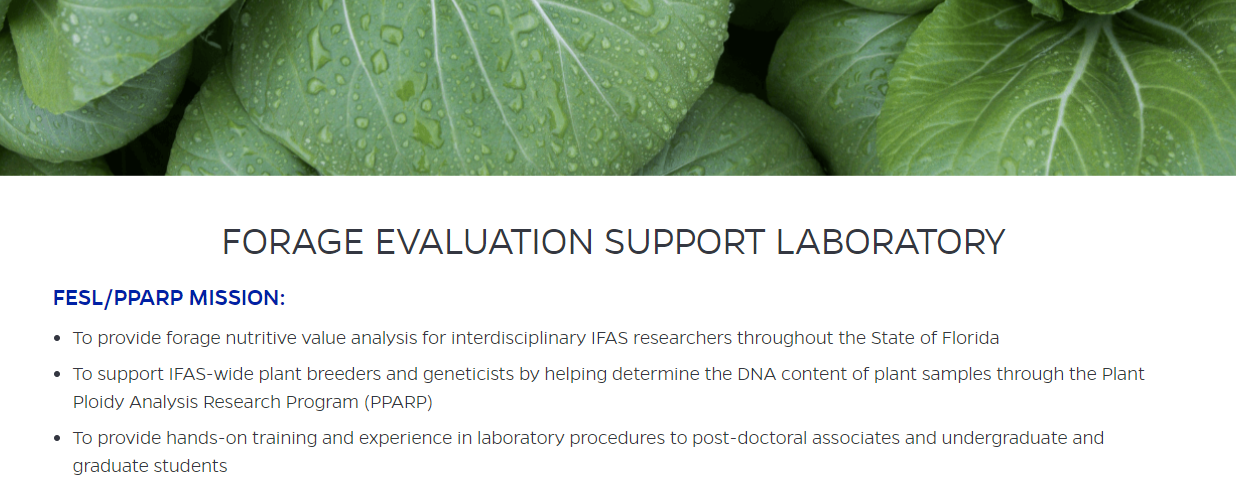 ACTIVITY: LAB MISSION STATEMENT
MARKETING: BRANDING
It is it is important to have all the relevant information about the lab in one location such as a website or an introduction form
Consult the Good Laboratory Management Training Manual for Trainers https://livestocklab.ifas.ufl.edu/resources/glp/ Direct link to manual in PDF: https://livestocklab.ifas.ufl.edu/media/livestocklabifasufledu/pdf-/MANUAL-Fethiere_UF_Good-lab-management-practices_2022.pdf
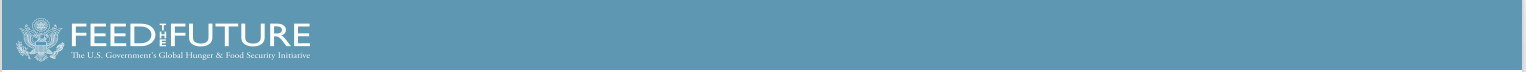